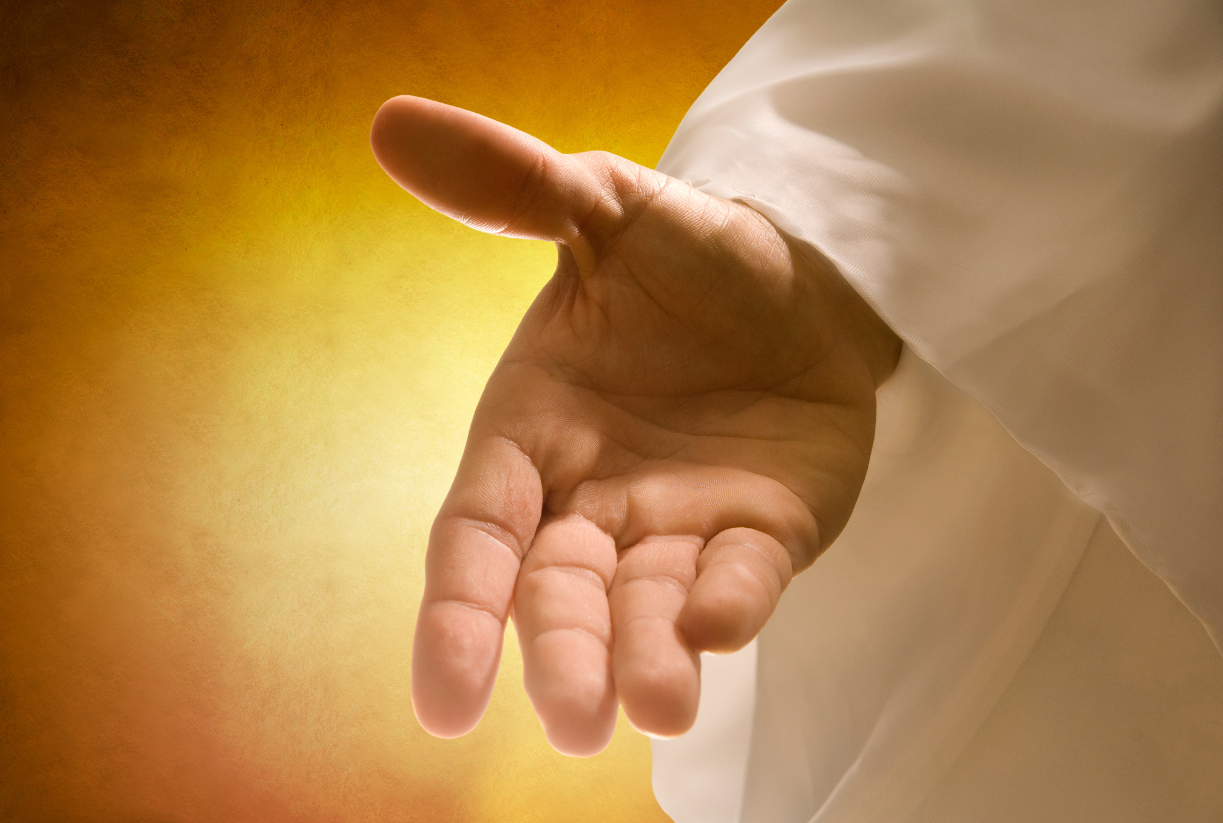 SHOWING GOD’S HEART
GENESIS 3:1-24
Are We Showing           The Heart Of God And Loving People Where They Are?
The Fall
Adam & Eve Ate The Fruit
The Fall
Adam & Eve Ate The Fruit

They Hid
The Fall
Adam & Eve Ate The Fruit

They Hid

They Realized Their Guilt
  Before God
God Came To Them
God Came To Them
Those Who Were Broken
God Came To Them
Those Who Were Broken

They Came Out Of Hiding
God Came To Them
Those Who Were Broken

They Came Out Of Hiding

They Are Drawn To God
A God Who Is Compassionate, Gracious,                       Slow To Anger And Abounding In Love                       And Faithfulness
Genesis 34:6
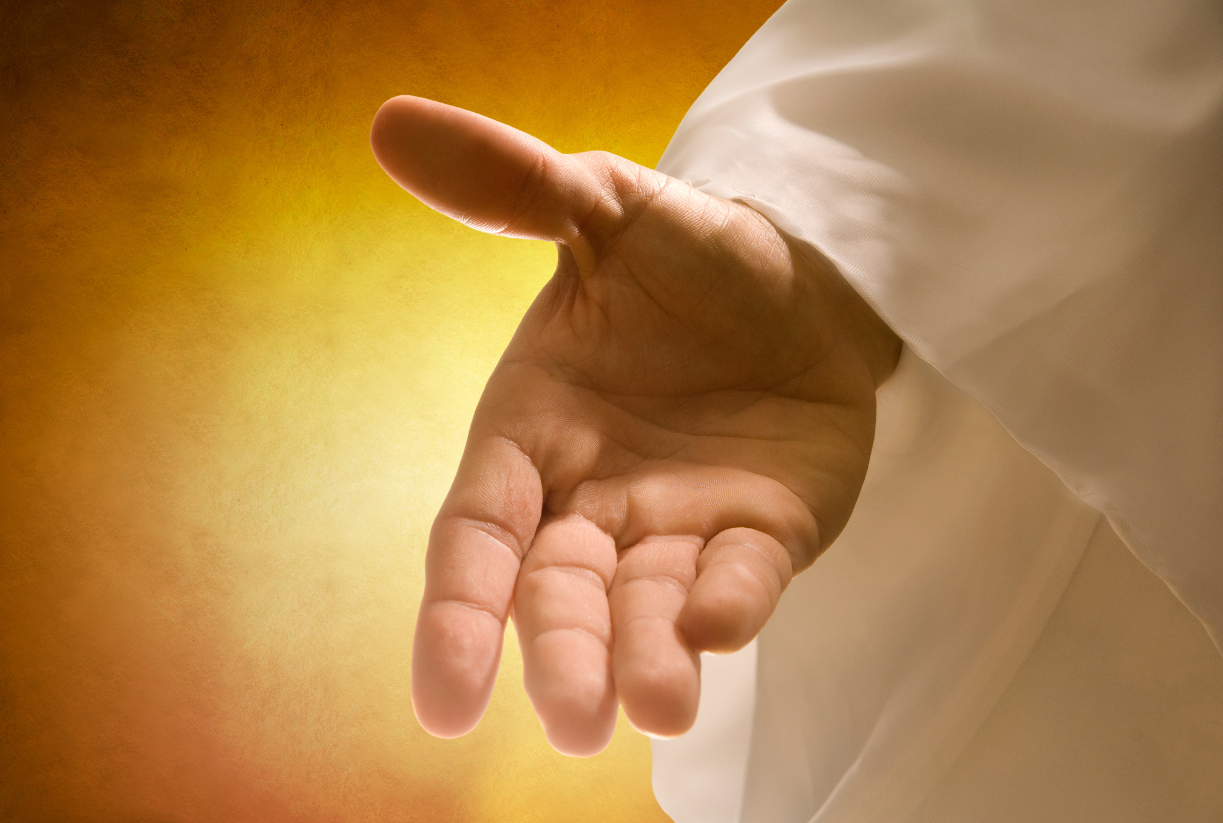 Only After They Saw God’s Heart Were They Open  To Dealing With Their Sin
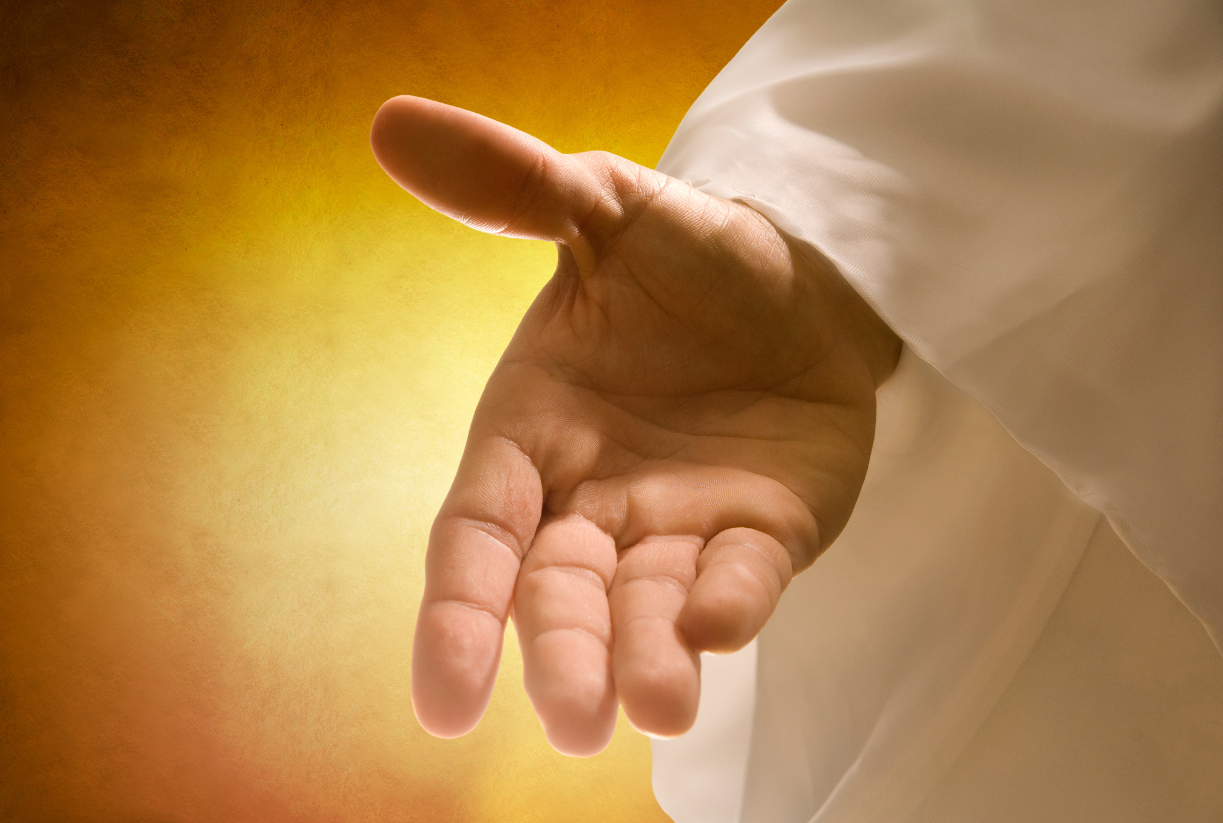 Jesus Comes To Us Where We Are And Shows Us       His Heart